МИР ПРОФЕССИЙ
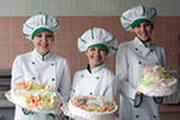 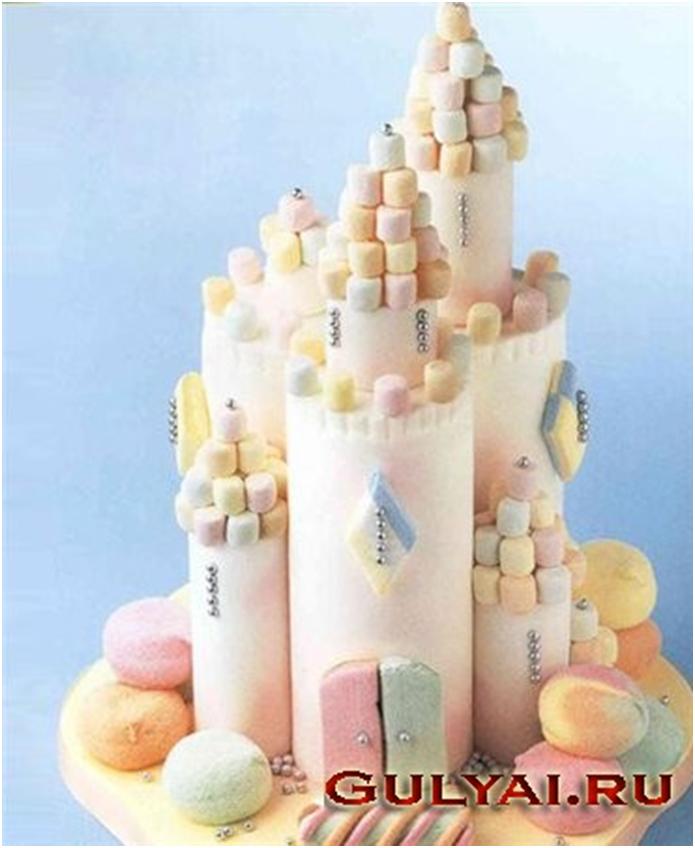 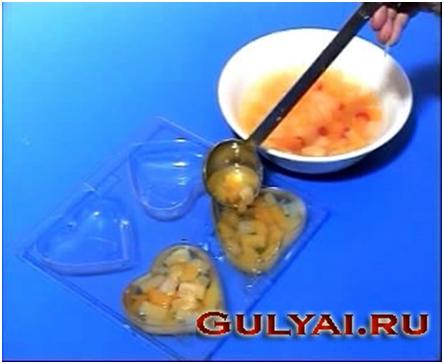 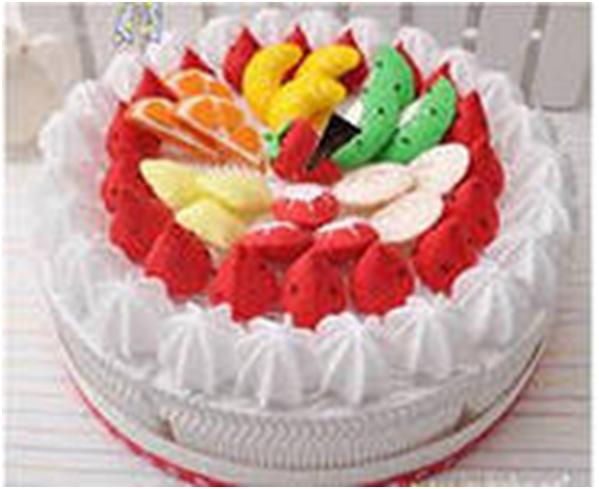 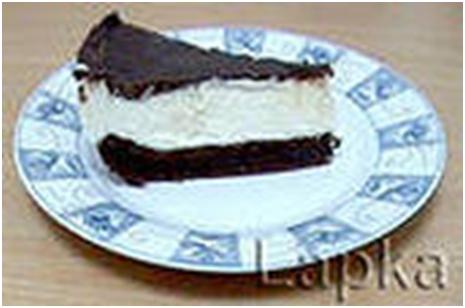 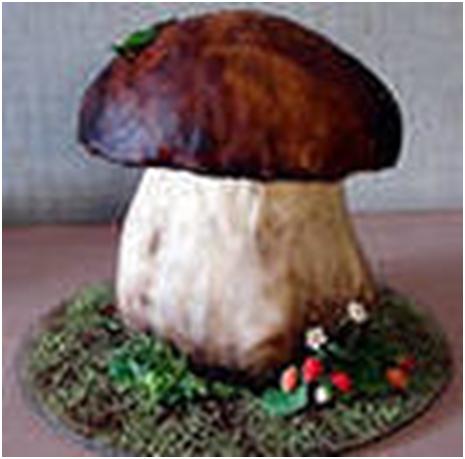 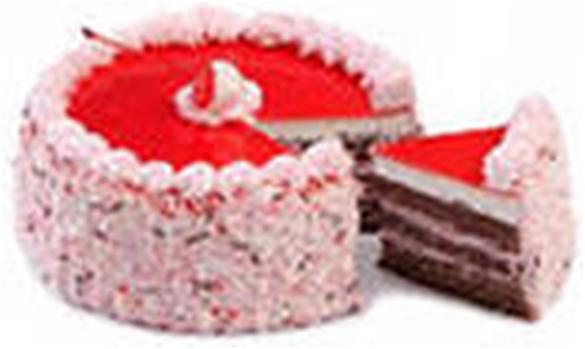 Кондитер должен обладать изысканным вкусом, фантазией и иметь склонность к творчеству
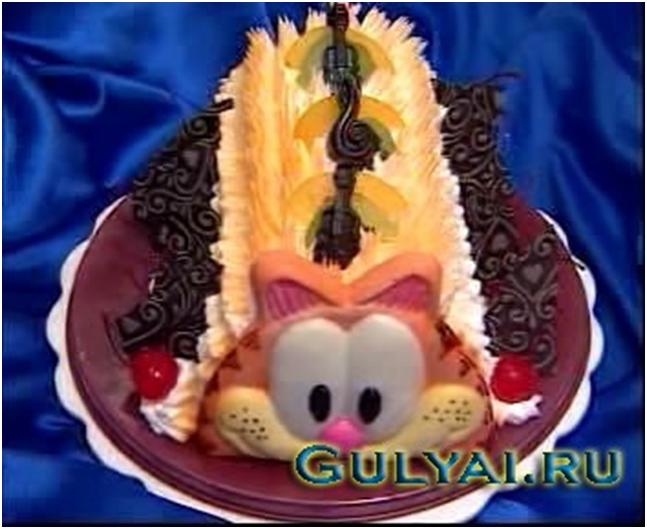 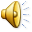 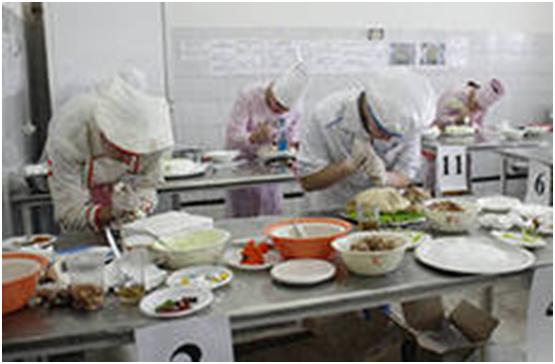 Готовит кондитерские изделия на кондитерских фабриках и в специализированных цехах хлебозаводов. Приготавливает различные виды теста, начинок, кремов по заданной рецептуре. Выпекает и украшает продукцию
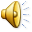 Вот вам повар-кулинар
Все готовит вкусно
Его блюда просто дар,
А торты – искусство
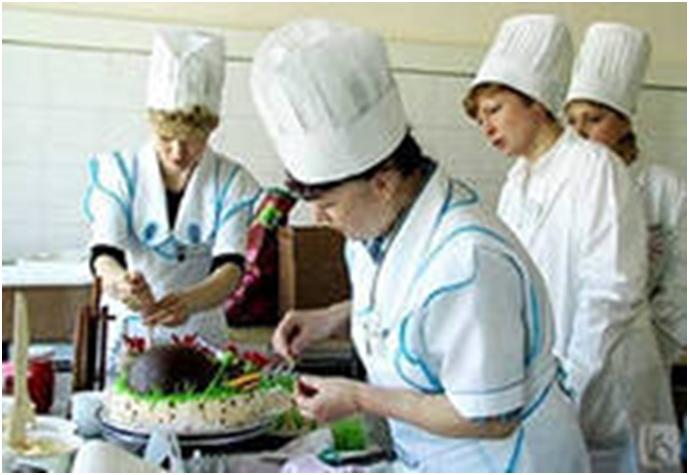 Инструкционная карта 

    Взять готовые коржи для торта, разделить их.

    Намазать первый корж сбитым кремом, положить на него следующий и    тоже намазать.

  Яблоко нарезать круглыми дольками, с помощью формы вырезать цветы. 
 
Украсить торт присыпкой и лепестками из фруктов.
Что понравилось?
 
Что было полезным? 
 
Какие чувства вас посетили?
 
Какие выводы можно сделать для себя?